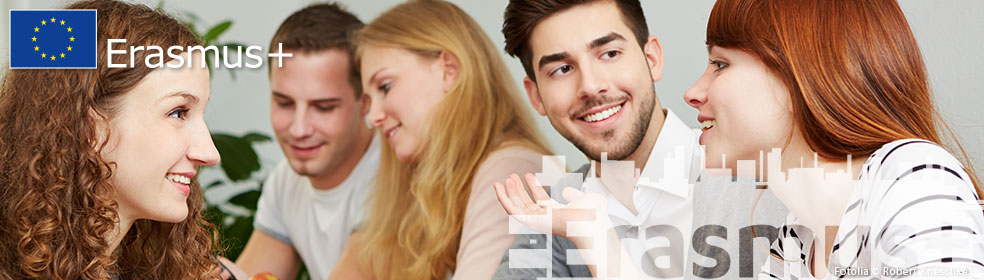 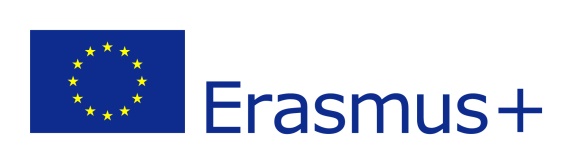 TCA Study Visit The future begins today: educational and professional guidance practices Botoșani, 10-14 October 2016
Amelia Ciadamidaro
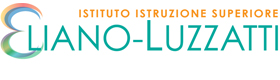 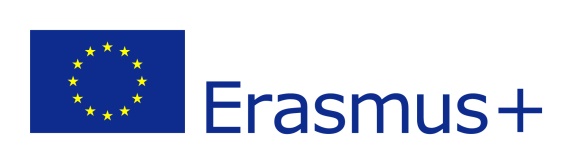 Something about Palestrina
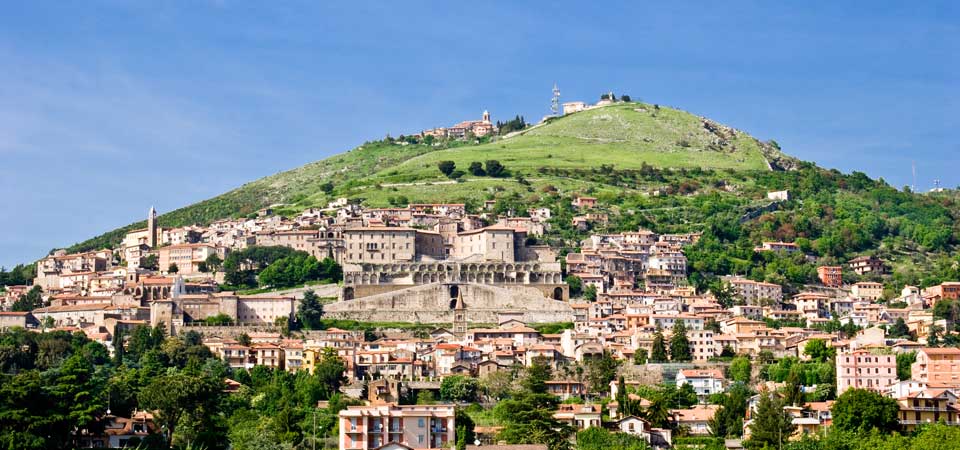 https://prezi.com/cy3ua3fr8ncv/welcome-to-palestrina/?utm_campaign=share&utm_medium=copy
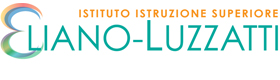 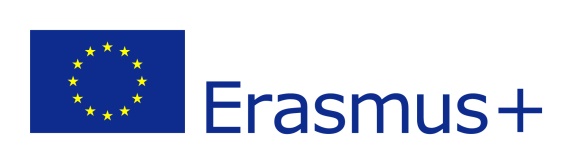 The campus
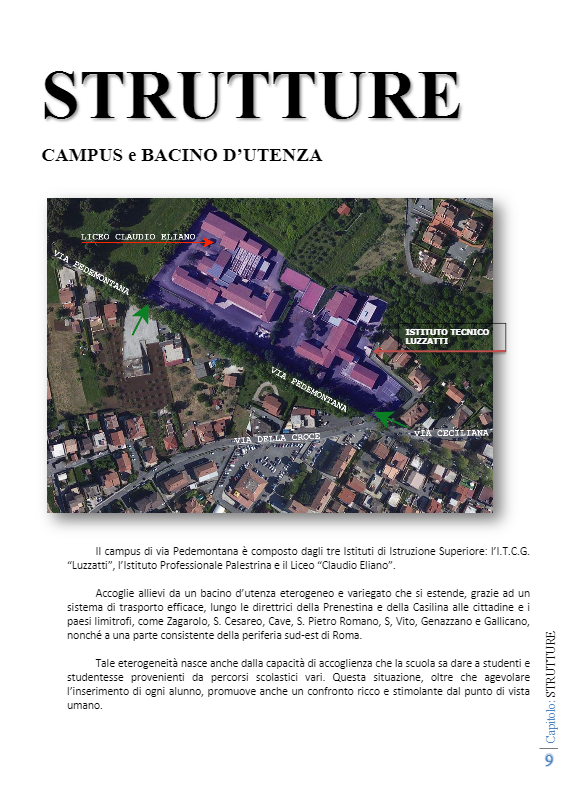 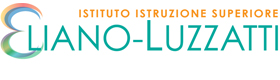 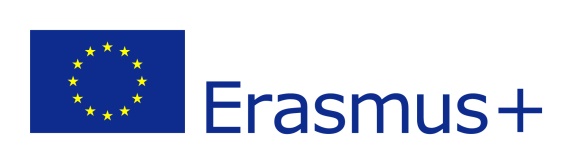 The school
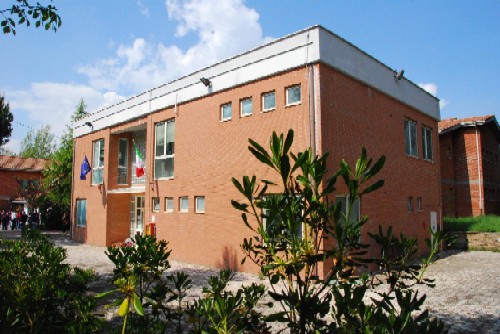 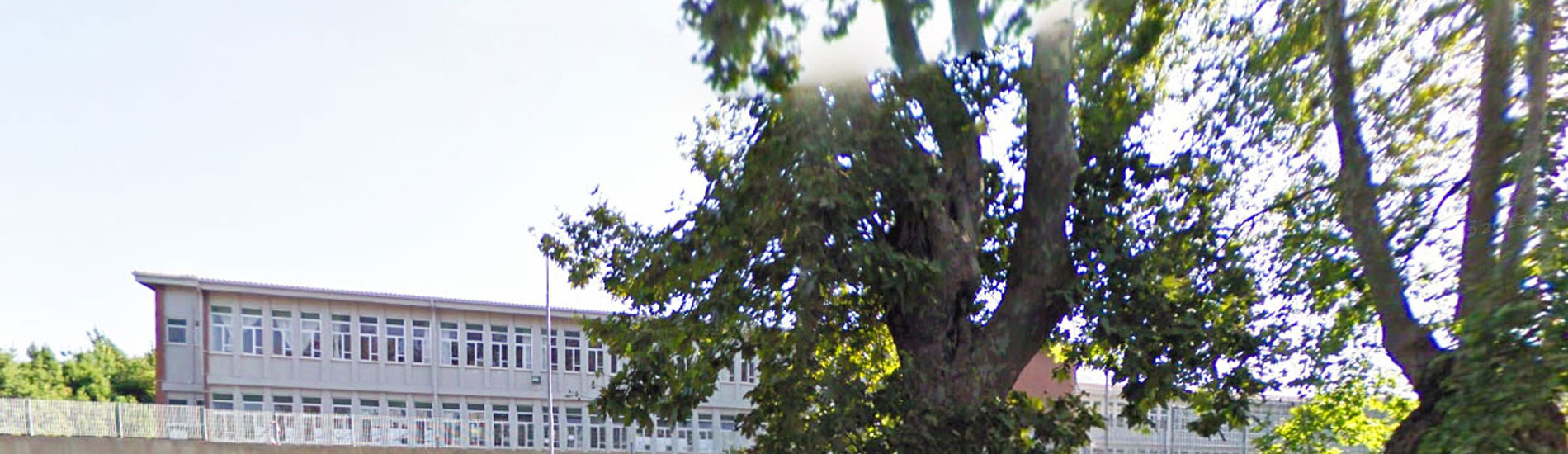 The Eliano-Luzzatti I.I.S. is a big school composed of a Uman Science and Classical Lyceé that recently merged a Technical Institute (Administration and Finance/ construction and urban development)
 http://www.iiselianoluzzatti.gov.it/
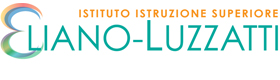 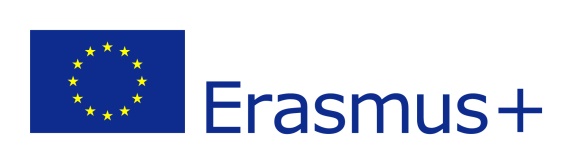 Organization chart
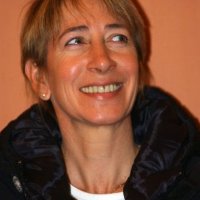 Mrs Cinzia Delisi
School Headmistress
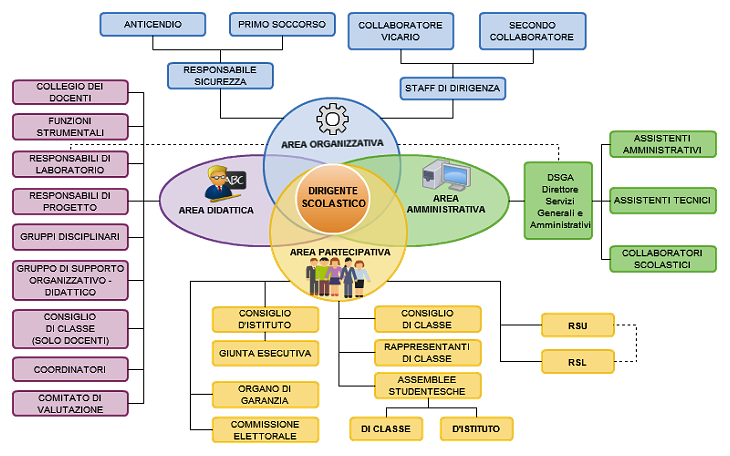 … summing up…
DSGA Mrs Giuseppina De Martino 
113 teachers
13 school caretakers 
5 technical assistants
10 administrative assistants
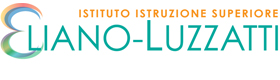 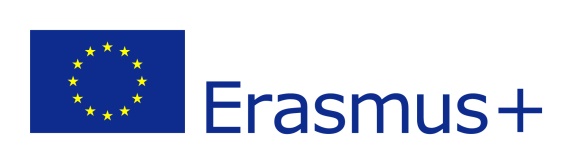 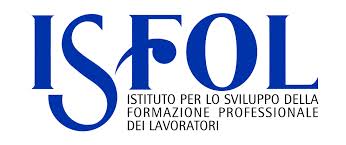 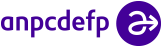 School population
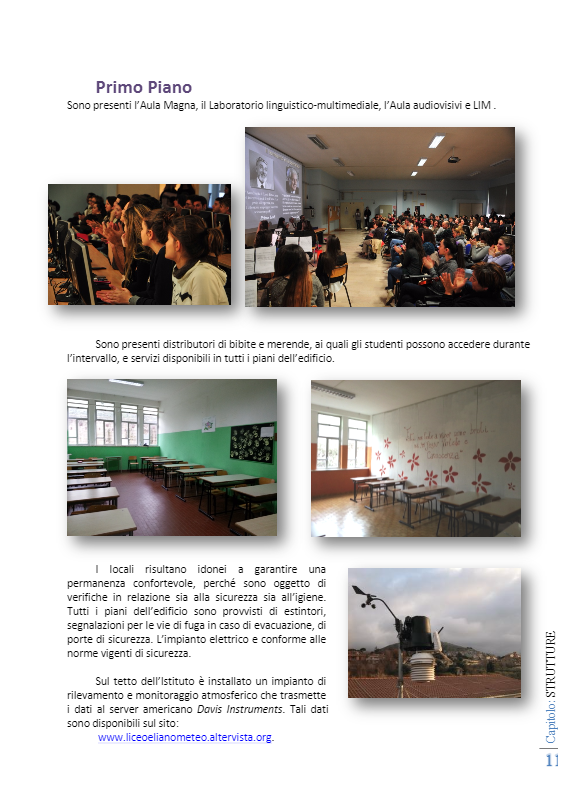 Number of students: 
1238
Technical Institute
389
Human Science and Classical Lyceé
849
Number of remedials
73
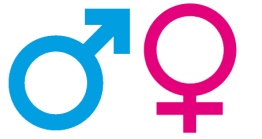 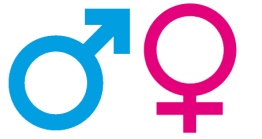 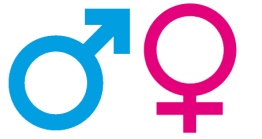 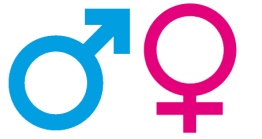 134
285
715
104
Human Science and Classical Lyceé
49
Technical Institute
24
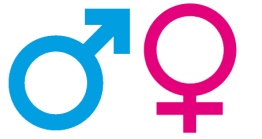 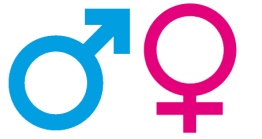 The age range of the students is 14-19
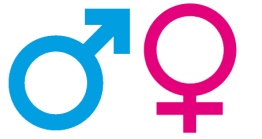 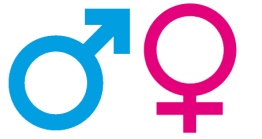 20
4
13
36
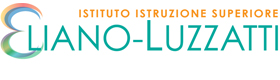 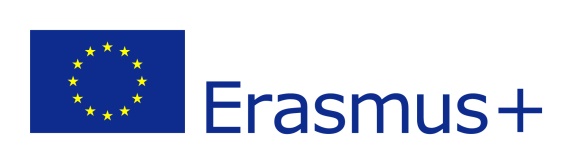 International Activities
Our school is active in the field of:
European projects
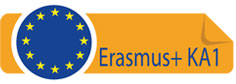 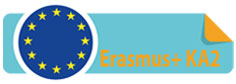 Liceum Ogolnoksztalcace im. Noblistow Polskich
Rydułtowy – Poland

Spojena skola 
Bratislava – Slovakia 

Chastna profilirana gimnazia s chuzhdoezikovo obuchenie "Chelopech"BG412 – Bulgaria

Basogretmen Ataturk Anadolu Lisesi 
Merkez – Turkey
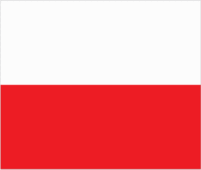 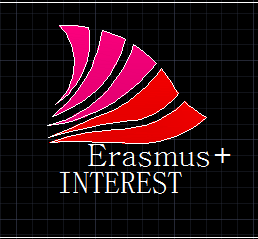 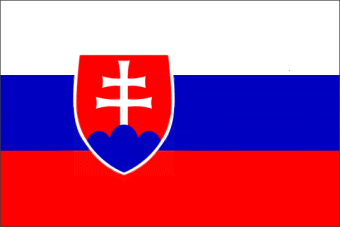 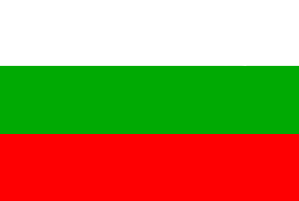 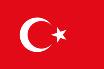 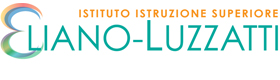 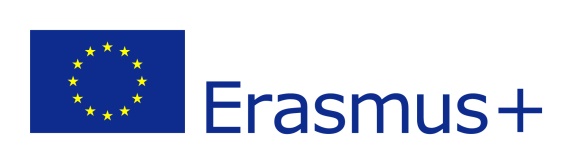 International Activities
A project implemented within the activity work-related learning and thanks to the partnership with the National Archaeological Museum of Palestrina
EAGLE
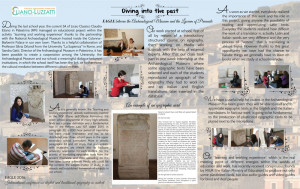 The activities have dealt with the translation of inscriptions from Latin into English and Italian
Finally the translated epigraphs have been uploaded on the free-open source software Media-Wiki
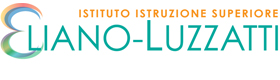 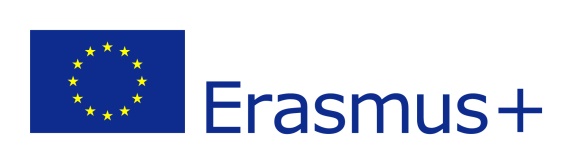 International Activities
Special Olympics is a global movement of people creating a new world of inclusion and community, where every single person is accepted and welcomed, regardless of ability or disability.
SPECIAL OLYMPICS
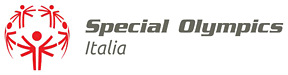 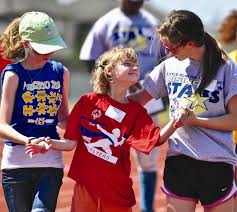 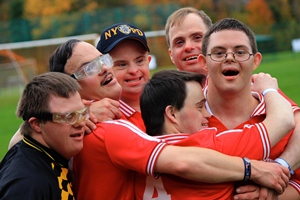 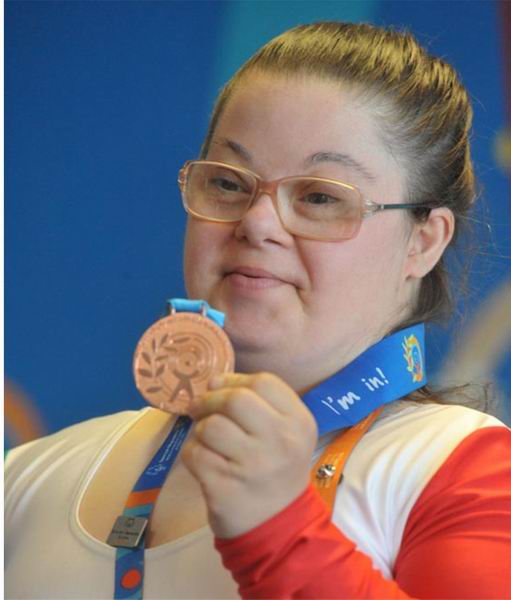 Through sports, athletes are seeing themselves for their abilities, not disabilities. Their world is opened with acceptance and understanding. They become confident and empowered by their accomplishments. They are also making new friends, as part of the most inclusive community on the planet.
Athletes are children and adults with intellectual disabilities from all around the world. They are finding success, joy and friendship as part of the global community. They're also having lots of fun!
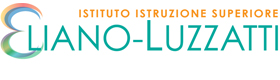 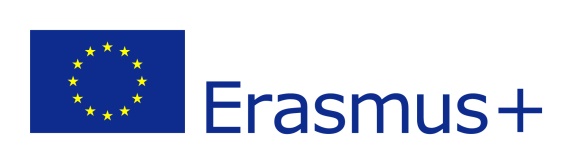 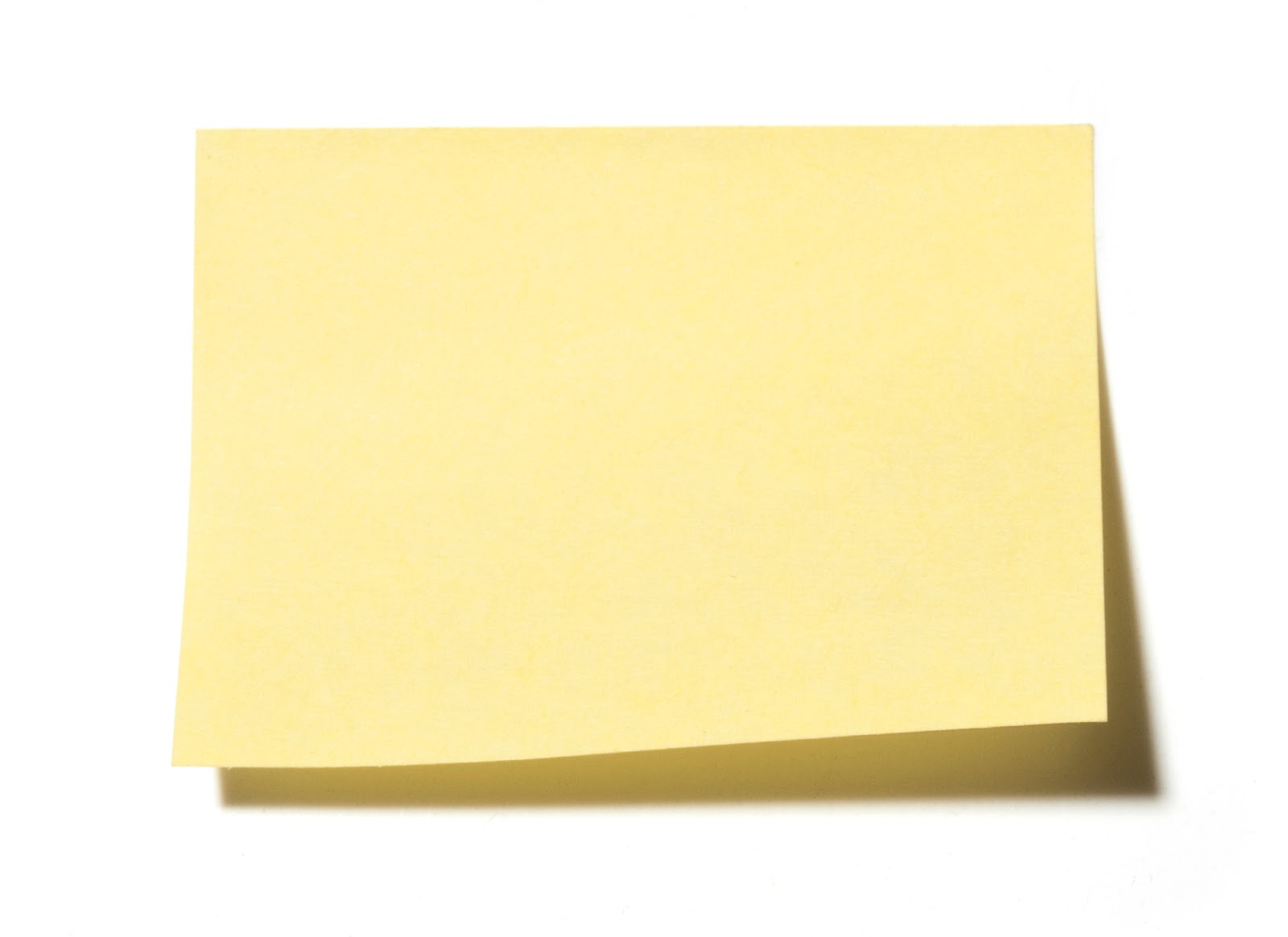 but… 
what about early school leaving?
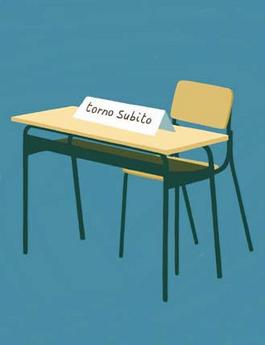 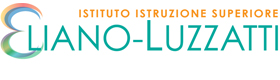 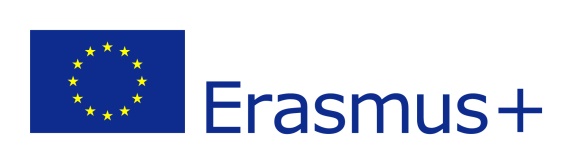 A bit of history…
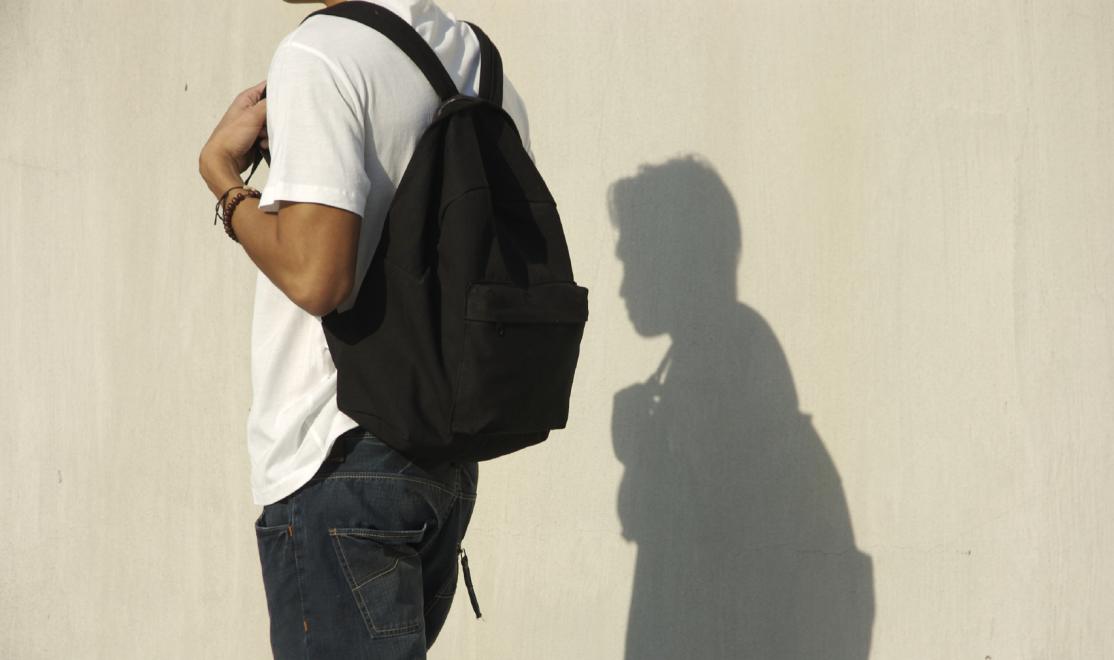 School year 2012/13
“IN PRIMIS… GLI ULTIMI ”
To support learning for every child in order to tackle early school leaving
I phase: research-action
IV phase: outcomes and feedbacks
3 risk factors:
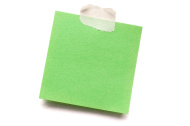 III phase: remedial activities*
II phase: material processing
Pay attention to  students with learning disabilities!
scholastic
behavioural
socio-cultural
* All the classes of first biennium were involved
testing
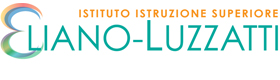 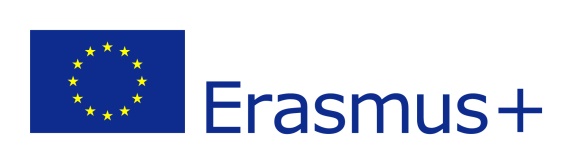 School partners
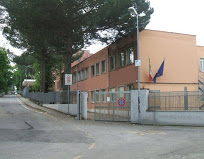 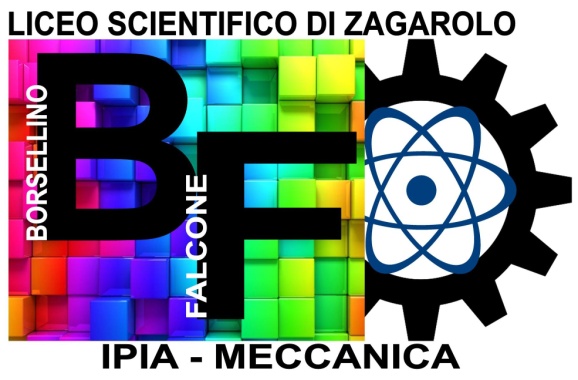 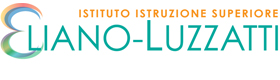 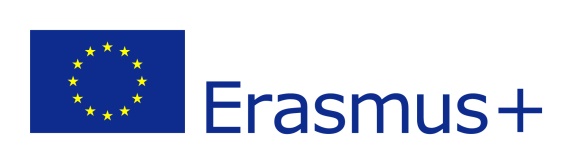 Project data
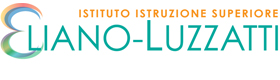 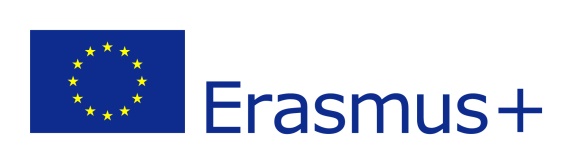 Teaching strategies
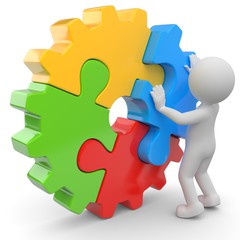 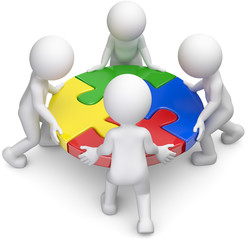 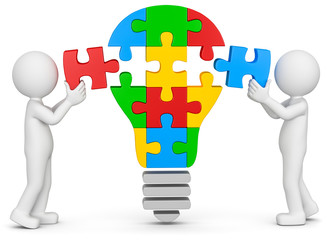 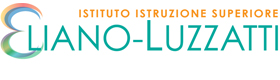 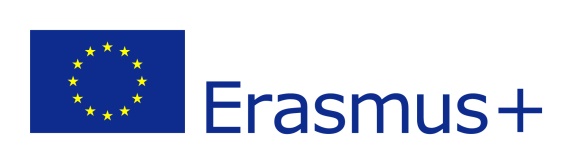 Outcomes
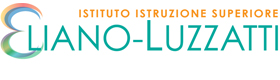 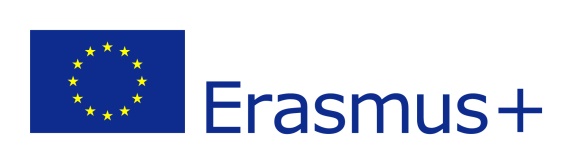 Outcomes
Promoting the educational success / tackling any form of disadvantage through the empowerment of:
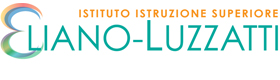 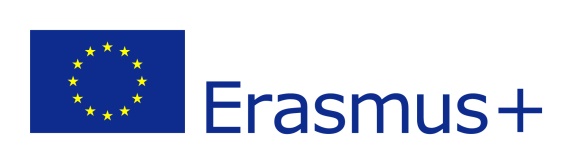 Outcomes
Substantial reduction of school drop-out rate with particular reference to:
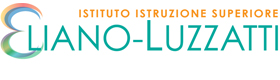 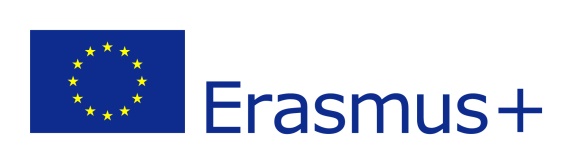 … and then
School year 2016/17
“APPrendi-menti: in primis gli ultimi 2.0”
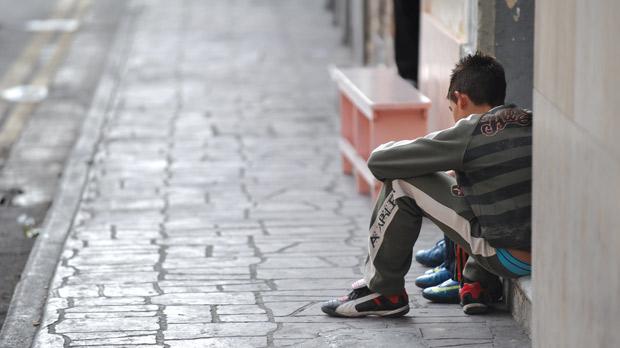 as the previous project, it will be adopted to tackle early school leaving
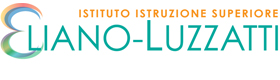 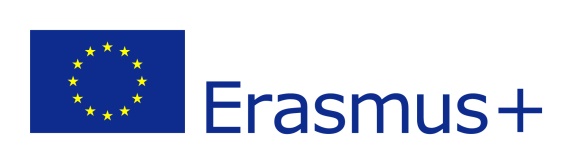 School partners
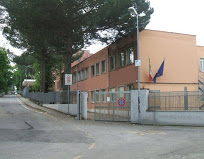 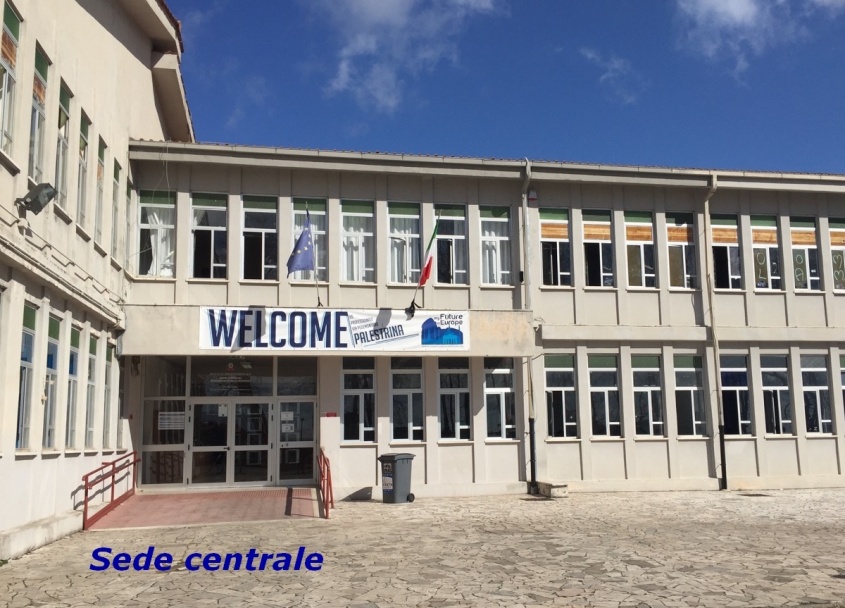 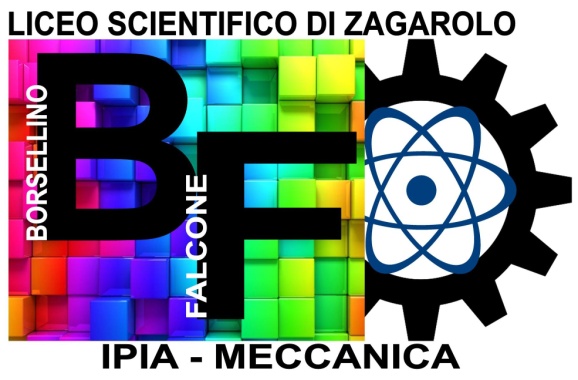 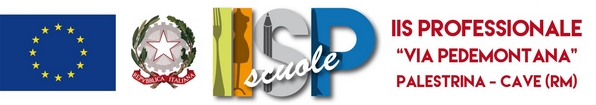 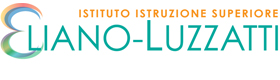 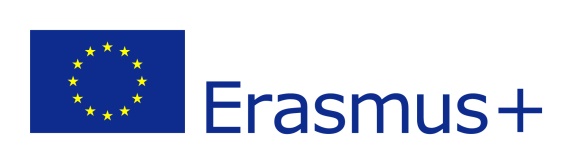 Project referents
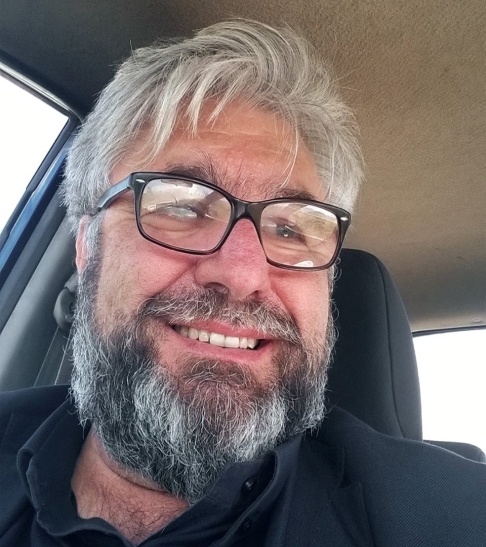 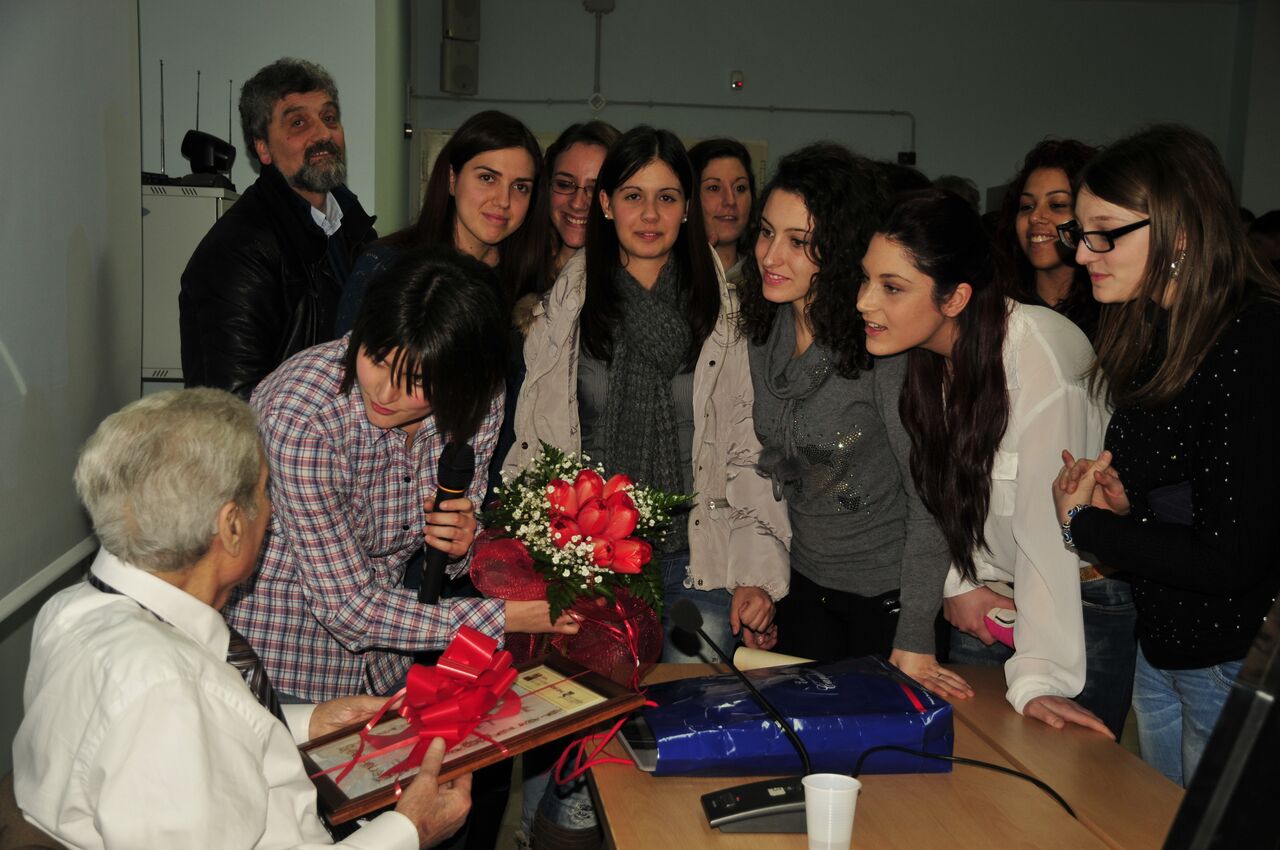 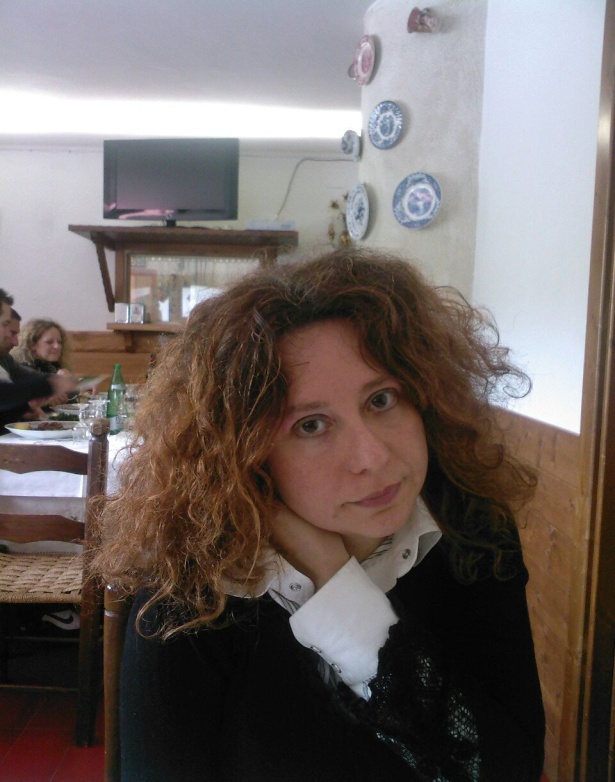 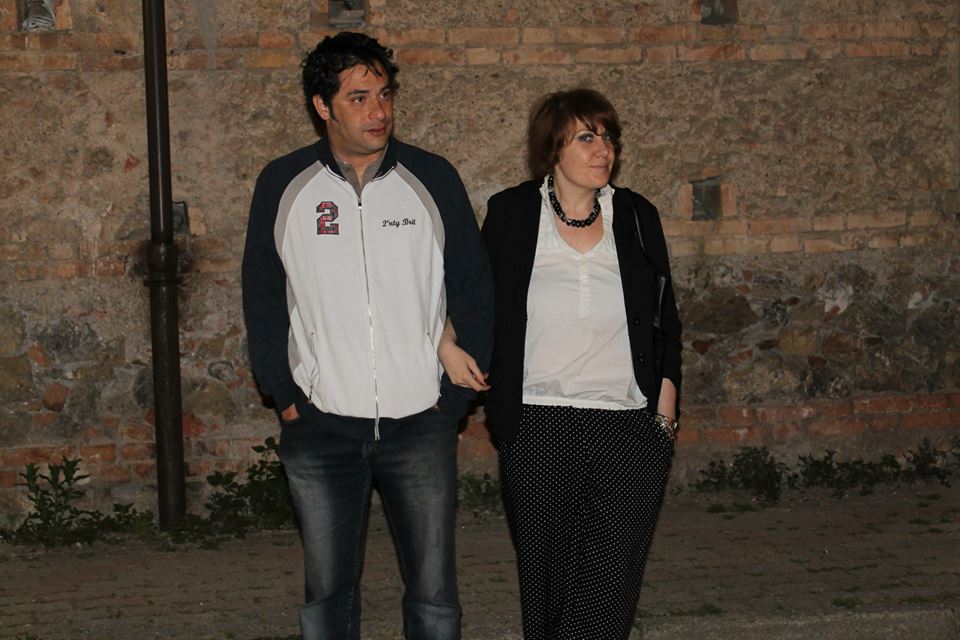 Mrs Antonella Parisi
IIS Borsellino Falcone
Zagarolo
Mr Alberto Iacovacci
IIS Eliano-Luzzatti
Palestrina
Mrs Amelia Ciadamidaro
IIS Eliano-Luzzatti
Palestrina
Mr Enzo D’Urbano
IIS Professionale
Palestrina
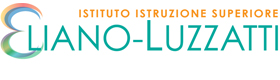 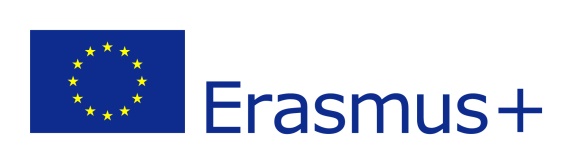 What’s the news?
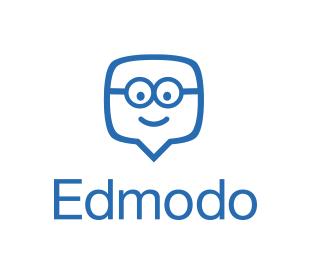 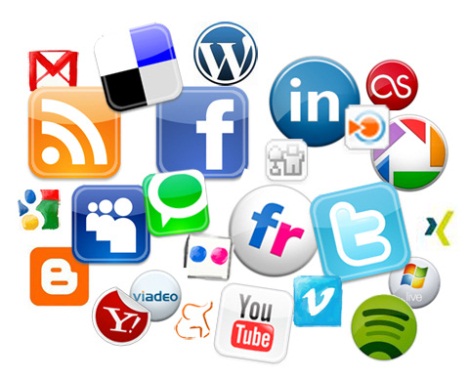 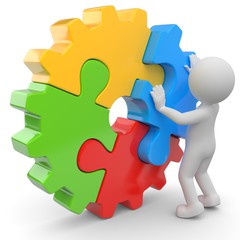 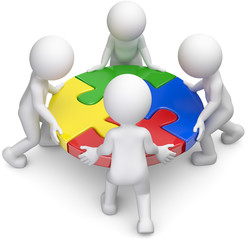 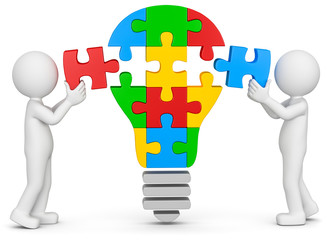 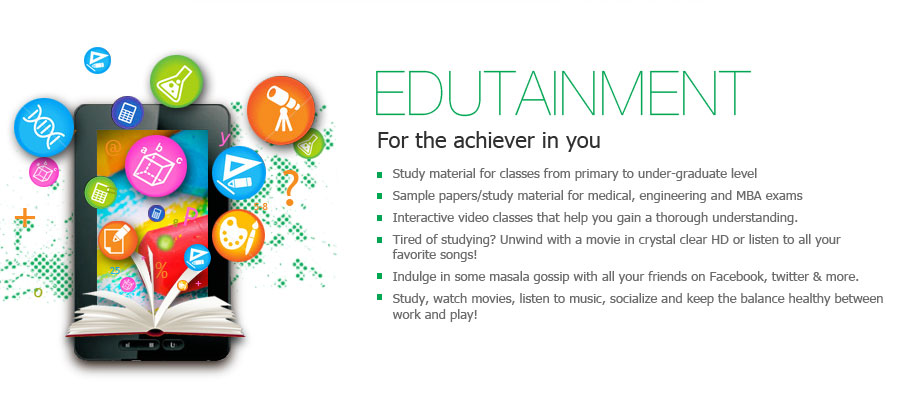 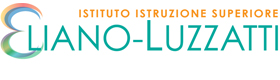 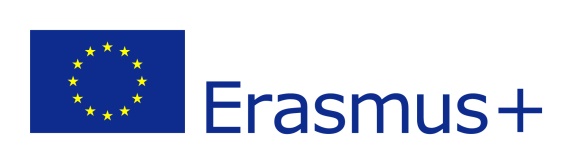 So…
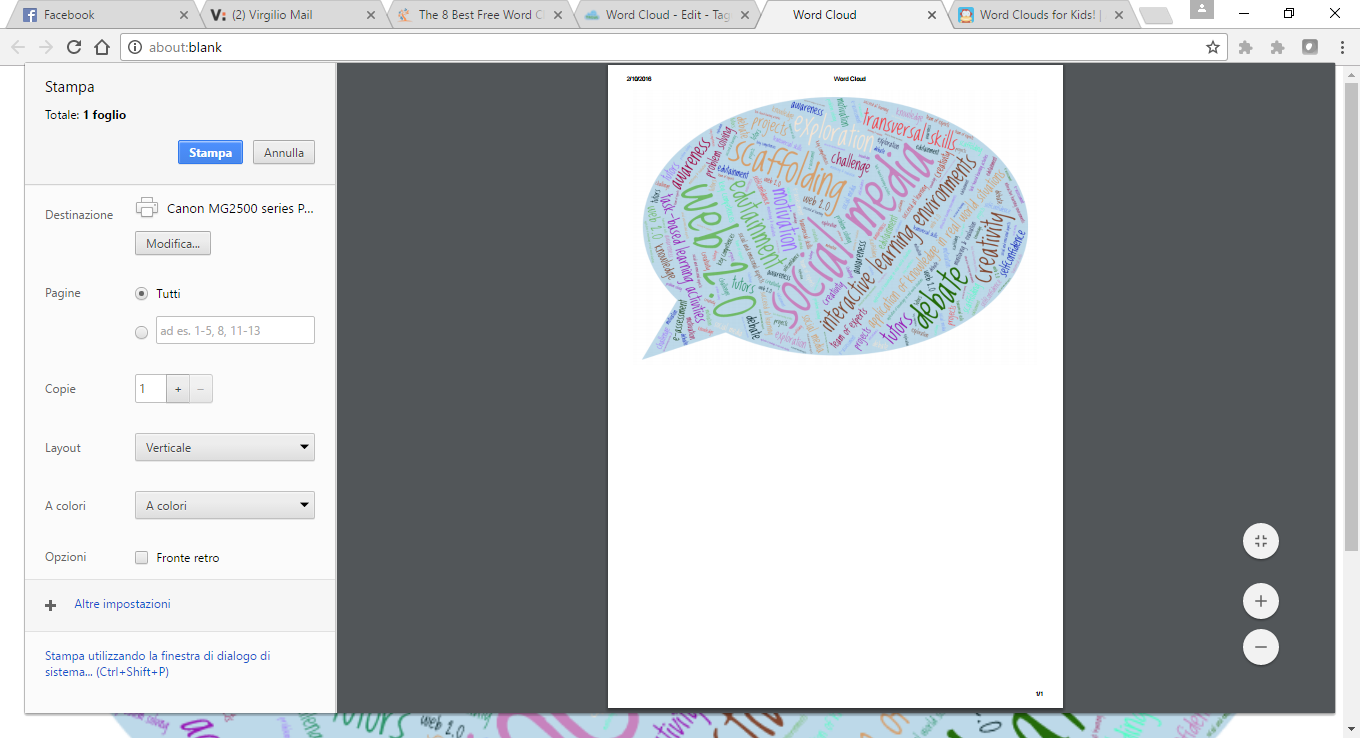 Our purpose is now to explore new interactive learning enviroments thanks to social media and web 2.0 to improve our students digital competences
All the students of first classes and most of all low ability learners at risk of failure will be accompanied by a mentor/tutor
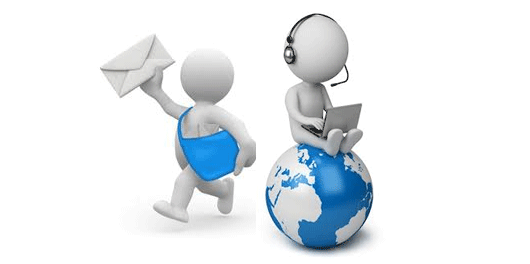 Working on task based learning activities and using Edutainment instruments to apply knowledge in real world situations, we are convinced to scaffold and build our students skills
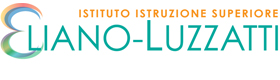 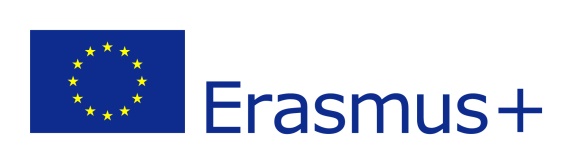 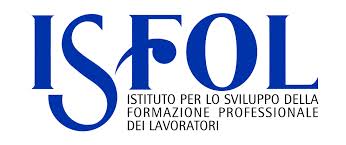 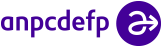 Goals
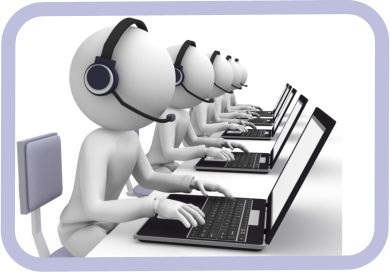 Through online courses on basic subjects and Study Method, specifically thought in a playful approach, we intent to engage our students and obtain impressive and effective results in terms of:
containing the % of school dropouts realizing prevention and contrast to the lack of motivation for learning
supporting and spreading the culture of inclusion based on the needs of each student
encouraging forms of online cooperative learning
enhancing plurality of teaching styles to improve learning by finalizing them
promoting EDUCATIONAL SUCCESS of all students
increasing the level of self-confidence of each student
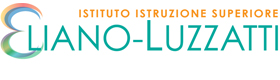 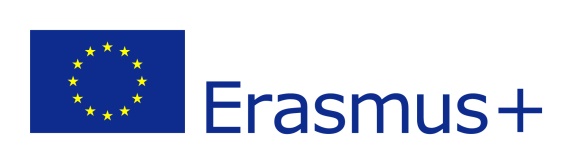 In conclusion
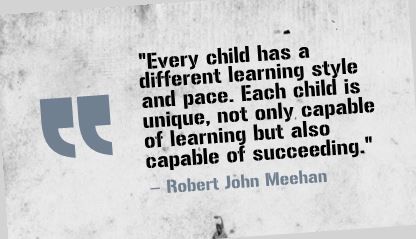 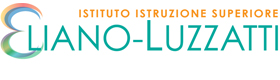 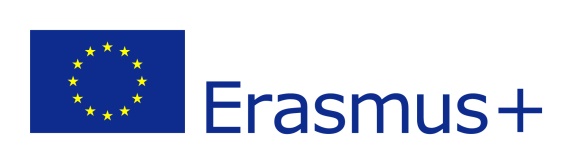 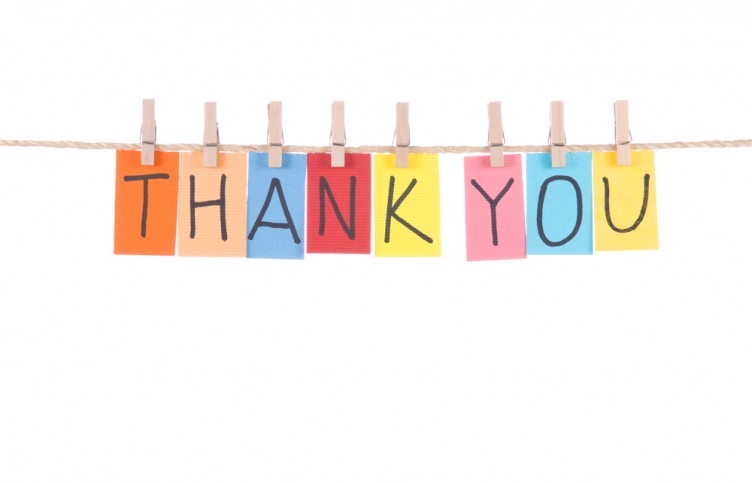 Amelia Ciadamidaro 
a_ciadamidaro@virgilio.it
Telephone number +393385468066
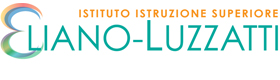